Repères historiques du Web
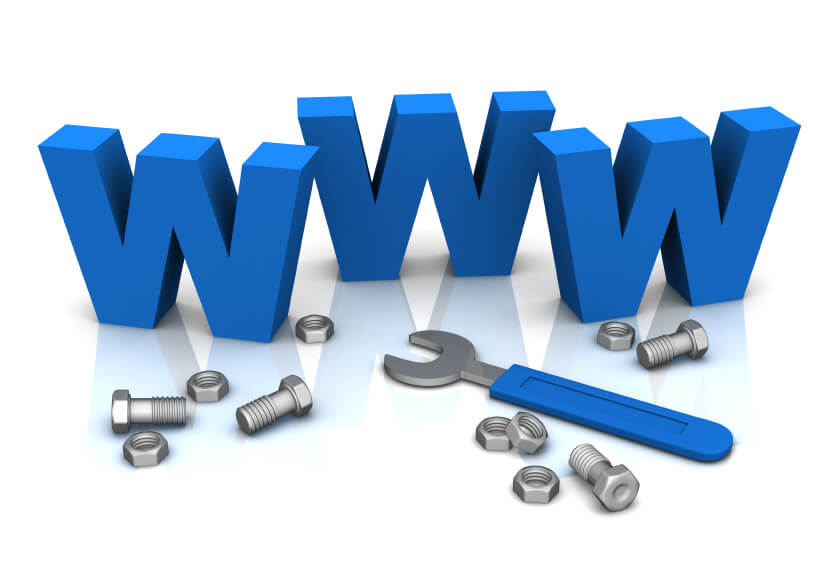 Sommaire :

La différence entre le WEB et Internet.
Les repères historiques du WEB.
Les entreprises autour du WEB.
Bilan actuel.
FALLET Yanis / PREVOT Geoffrey
Internet ≠ Web
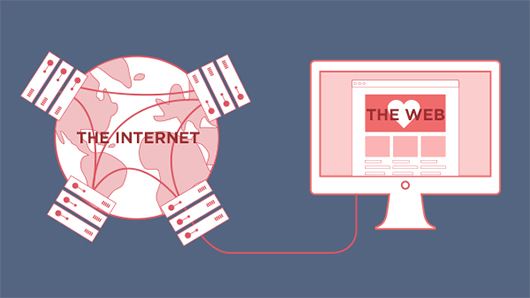 -Internet : Réseau mondial de télécommunication reliant entre eux des ordinateurs
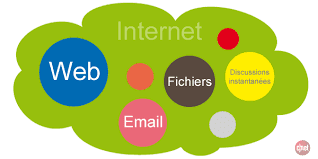 -Web : Le Web est un système hypertexte public fonctionnant sur Internet. Le Web permet de consulter, avec un navigateur, des pages accessibles sur des sites.
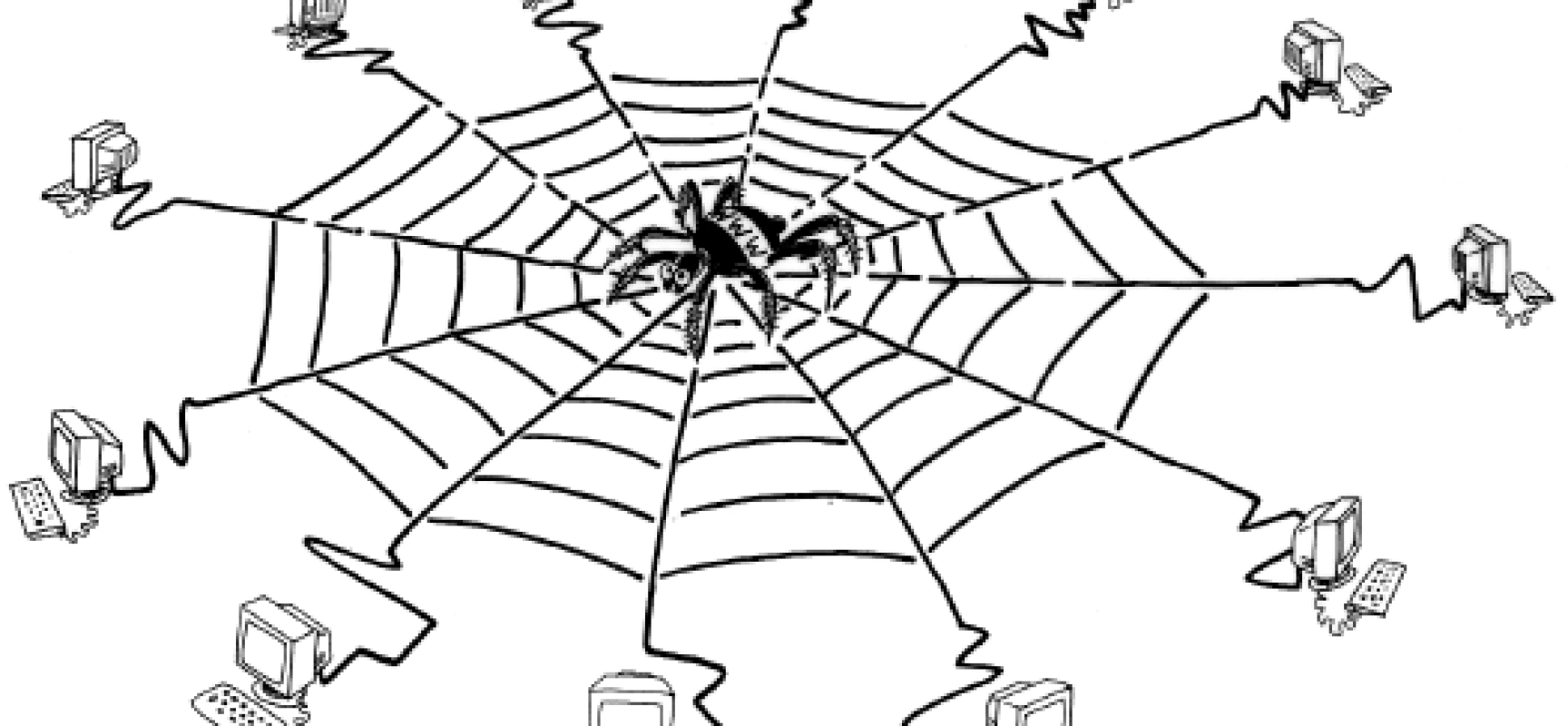 Repères historiques
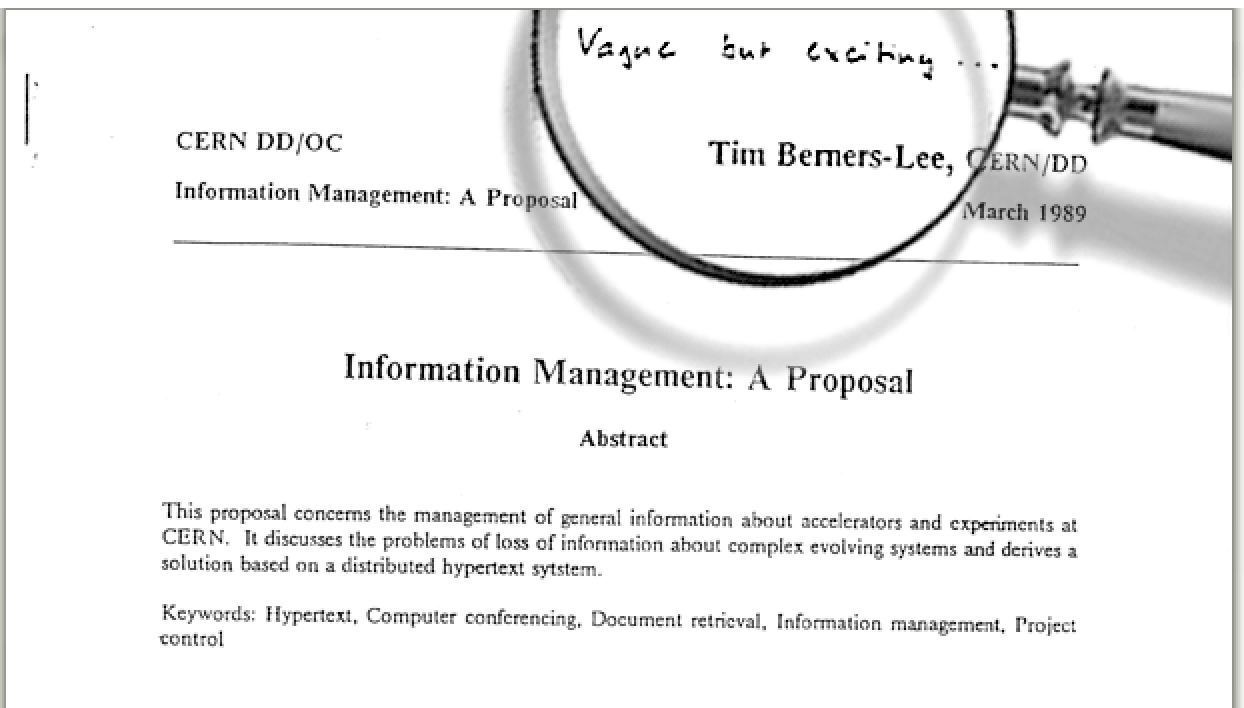 12 Mars 1989 : première version du Web par Tim Berners Lee
30 avril 1993 : une technologie désormais publique
20 décembre 1990 : Tim Berners Lee crée le tout premier site.
Création du Web
6 Aout 1991 : le Web s'ouvre à tous
Développement des entreprises autour du web
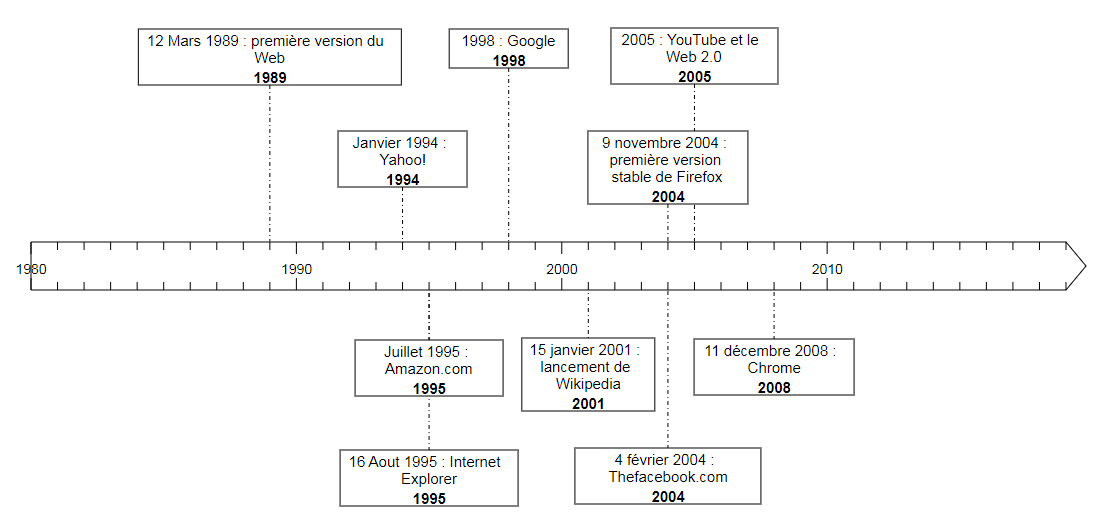 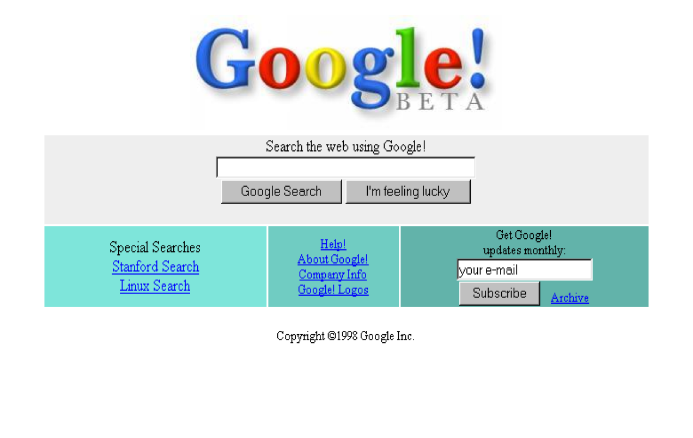 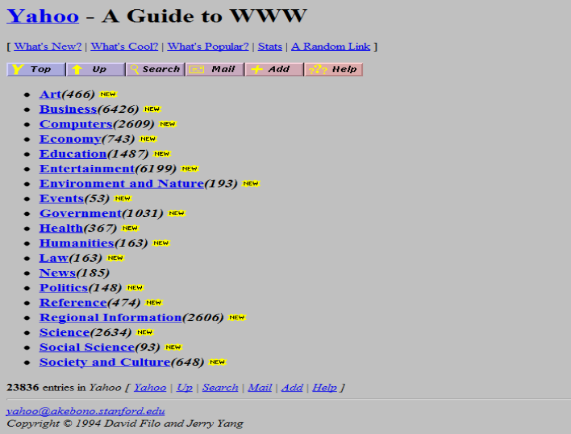 Bilan actuel du Web
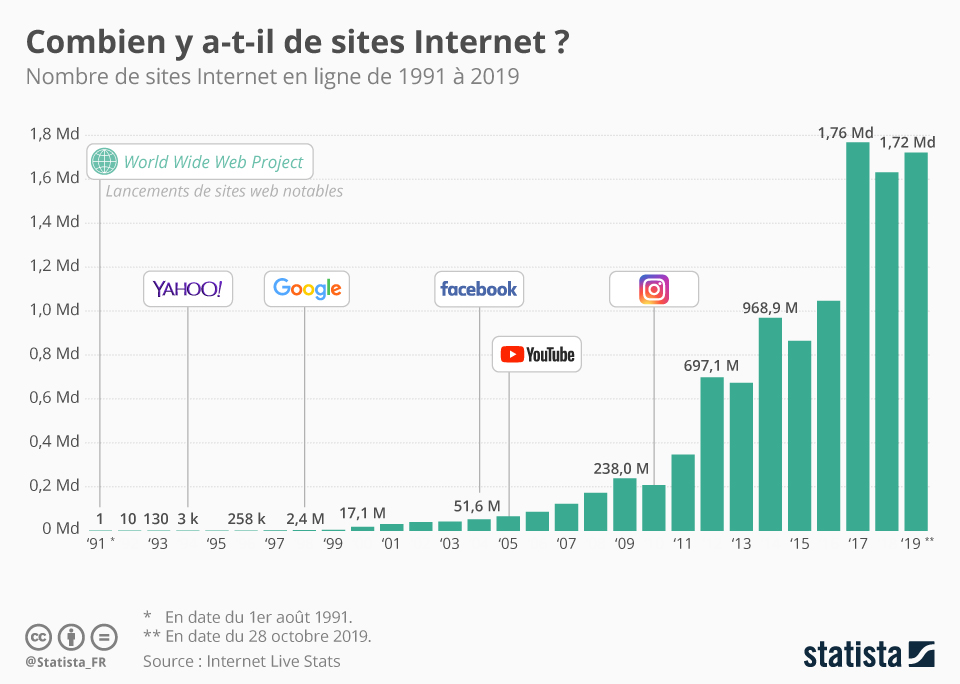 - 2019, plus de 1,7 milliard de sites hébergés

- Le nombre d’utilisateurs a également augmenté.
     4,1 milliards d’utilisateurs.
Soit plus de 50% de la population mondiale.
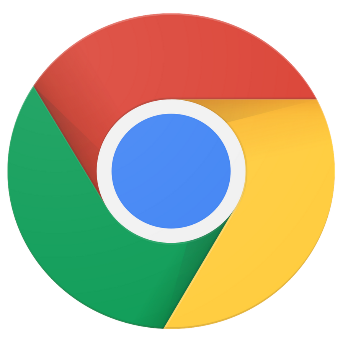 - Suprématie de Google
         80% des recherches sont effectuées sur le navigateur Chrome.
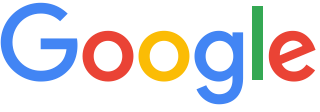 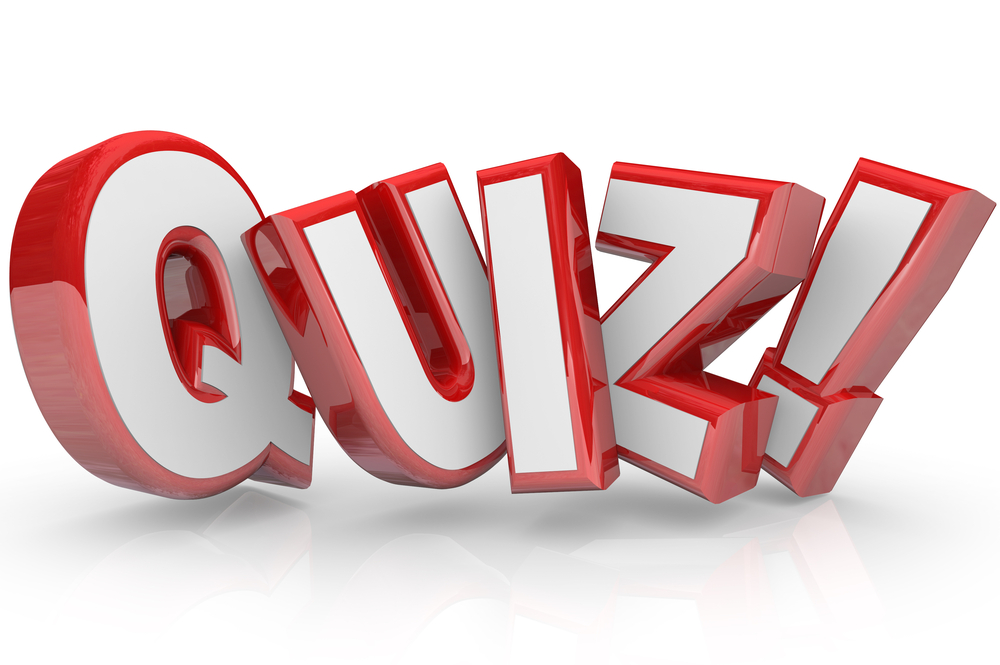 Qui est considéré comme le créateur du WEB ?
Tim Berners Lee
Quel est le lien entre internet et le WEB ?
a) Il y en a pas (ce son des synonymes).
b) L’internet est le support du WEB.
c) Le WEB est le support de l’internet.
La bonne réponse est la B.
Actuellement, combien de personne utilise le WEB ?
4,1 milliard d’utilisateurs
Quelle est le tout premier navigateur ?
Yahoo
Chrome
WorldWideWeb
La réponse est la C
A quelle image fait référence le mot WorldWideWeb?
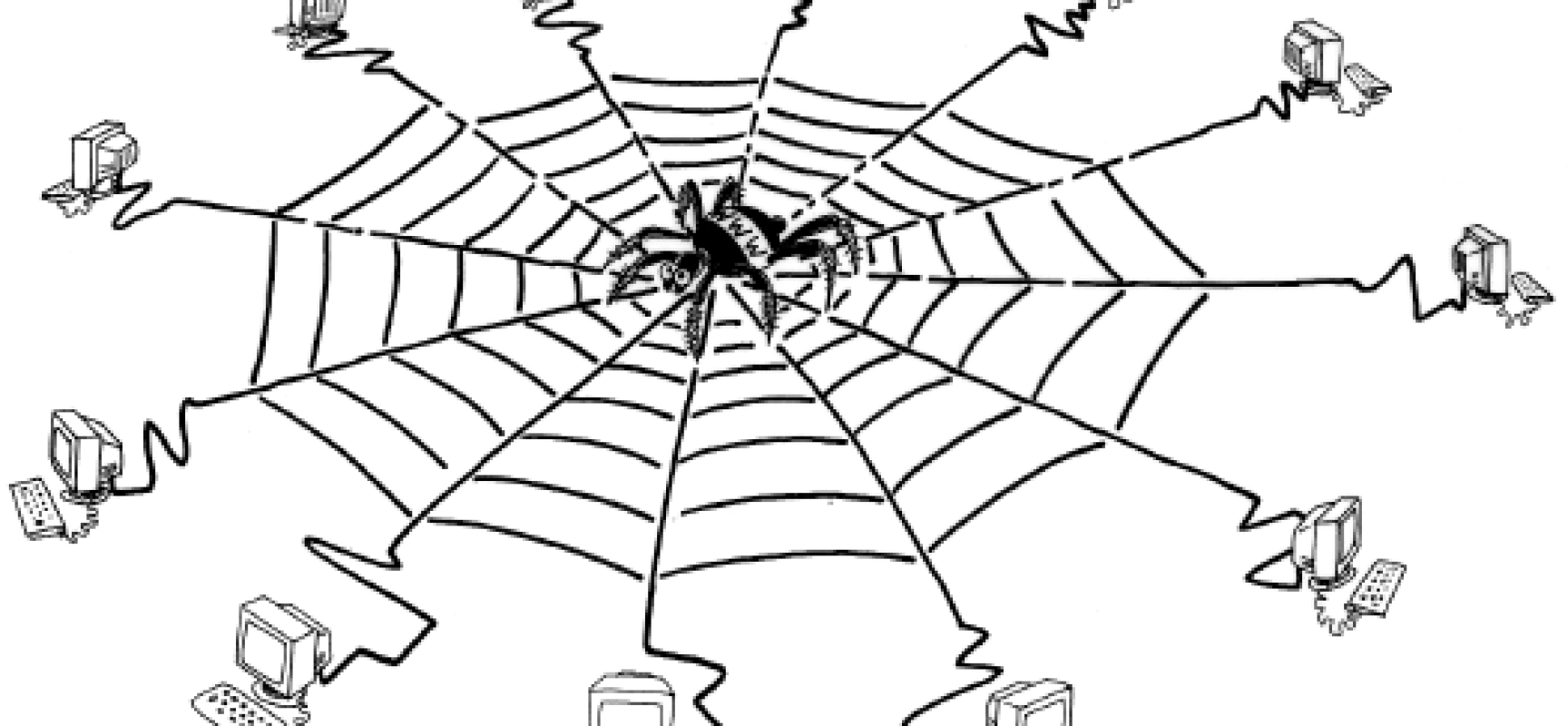 Les sources:

Encyclopédie Larousse
01net.com
Brève histoire du web
Vidéo: 30 ans du web, retour sur son histoire